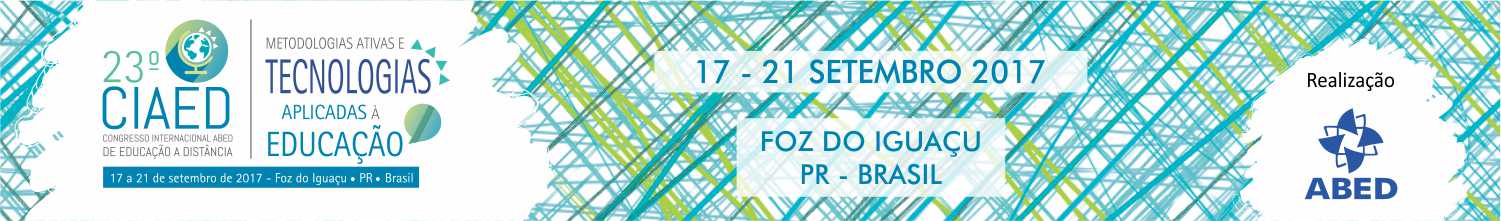 EDUCAÇÃO FÍSICA NA MODALIDADE A DISTÂNCIA: CONCEPÇÕES, TEORIAS E PRÁTICAS

Marina Toscano Aggio – UNINTER
Karina Gomes Rodrigues - UNINTER
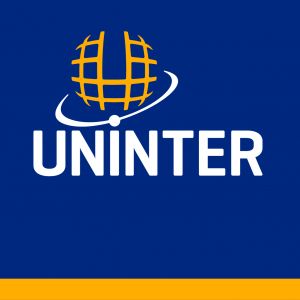 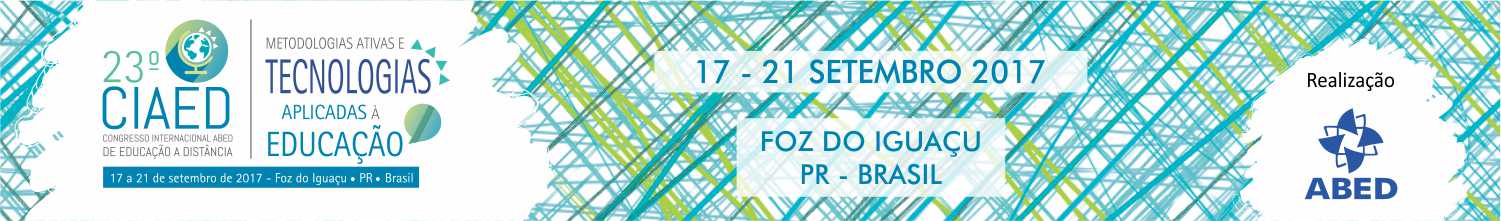 EDUCAÇÃO FÍSICA NA MODALIDADE A DISTÂNCIA: CONCEPÇÕES, TEORIAS E PRÁTICAS

A reflexão sobre a oferta de cursos de Educação física na modalidade a distância surge da necessidade de se compreender as práticas adotadas pelas instituições que ofertam o curso na EaD.
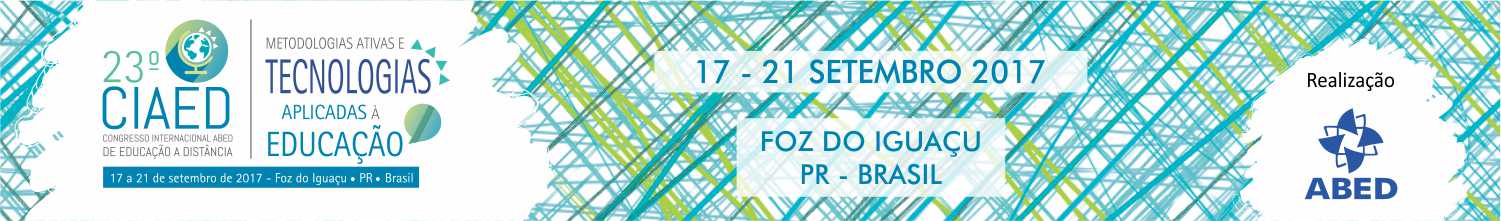 A oferta de cursos de educação física na modalidade a distância tem gerado incômodo aos órgãos reguladores da profissão no país, que se posicionam contra a legalidade da Educação Física nesta modalidade, discutindo se a formação dos cursos de Bacharelado e Licenciatura desenvolvem de forma integral os estudantes. CREF-DF (2012).
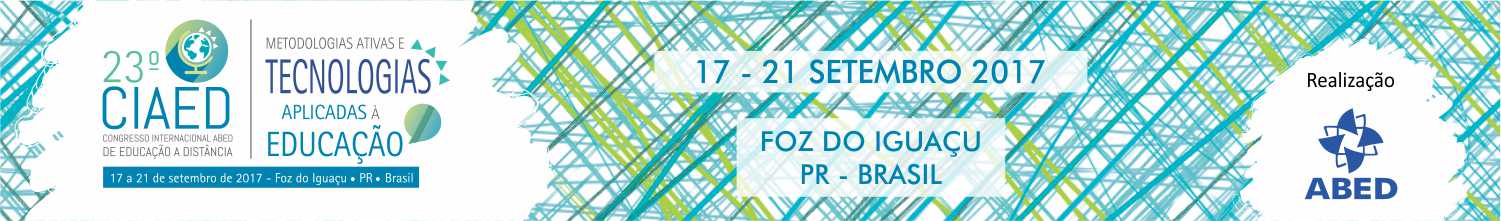 Apesar da autorização do Ministério da Educação, o CONFEF (Conselho Federal de Educação Física, 2011) reluta em aceitar esta ideia. 

O órgão encaminhou um oficio ao Hélio Chaves Filho - Diretor de Regulação e Supervisão da Secretaria de Educação a Distância, “solicitando que os cursos de Educação Física não fossem ofertados na modalidade de Ensino a Distância”.
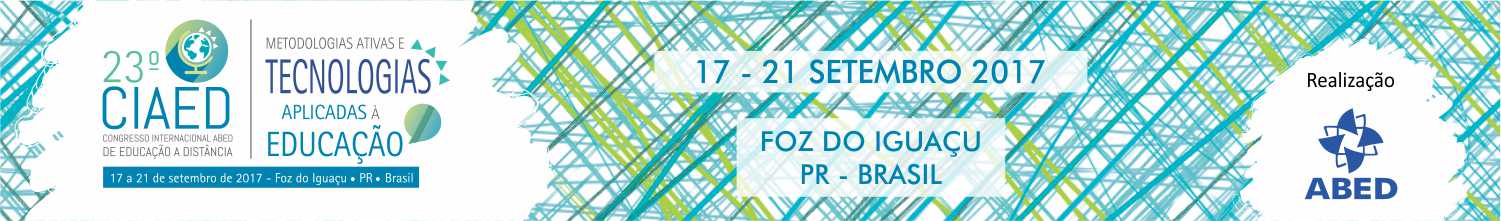 Argumentos (CONFEF, 2011):

A falta de espaço físico para aulas práticas; 
A baixa carga horária para estas atividades;
Falta de formação dos tutores da educação a distância;
Desalinhamento de formações pretendidas frente às concepções, características e orientações de ensino subjacente a modalidade do EAD
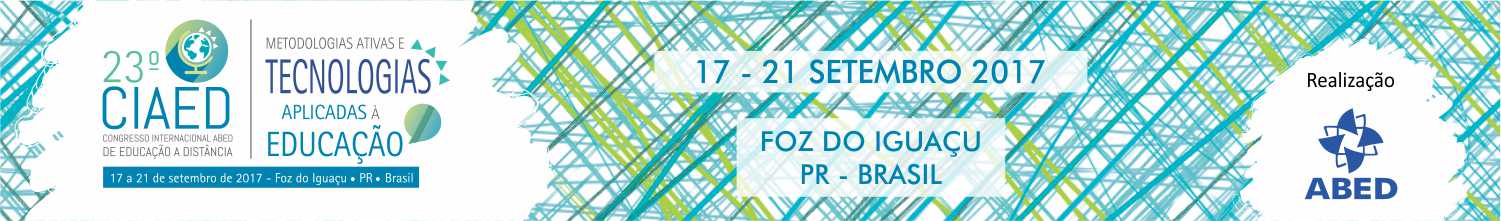 Metodologia de Pesquisa

Qualitativa (contato direto do pesquisador)
Duração de 6 meses
Análise da matriz curricular (CSEF Licenciatura e Bacharelado)
Três IES pesquisadas 
Questionário aplicado aos estudantes de uma IES
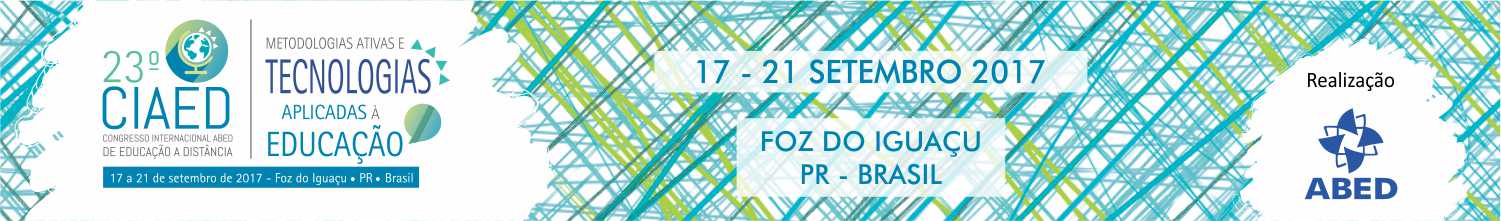 As três instituições pesquisadas, para abertura dos cursos precisaram apresentar projeto de curso prevendo recursos como os locais de aula, equipamentos, espaço, profissional para acompanhamento das aulas.
A falta de espaço físico para aulas práticas
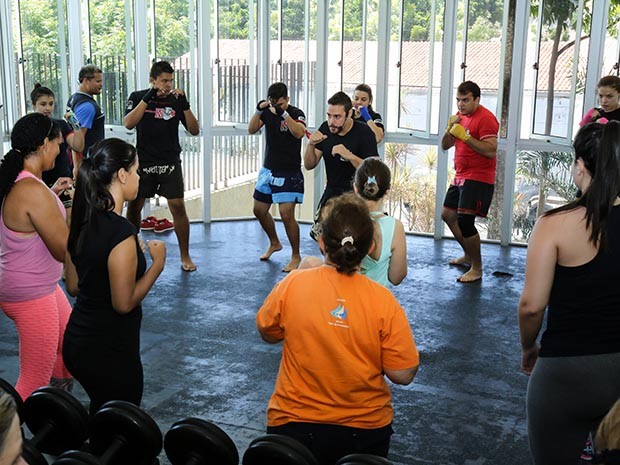 http://s2.glbimg.com/B60Y0eVZOdua0xyQfmVL74uGYLM=/620x465/s.glbimg.com/jo/g1/f/original/2016/09/02/materia_educacaofisica_foto1.jpg
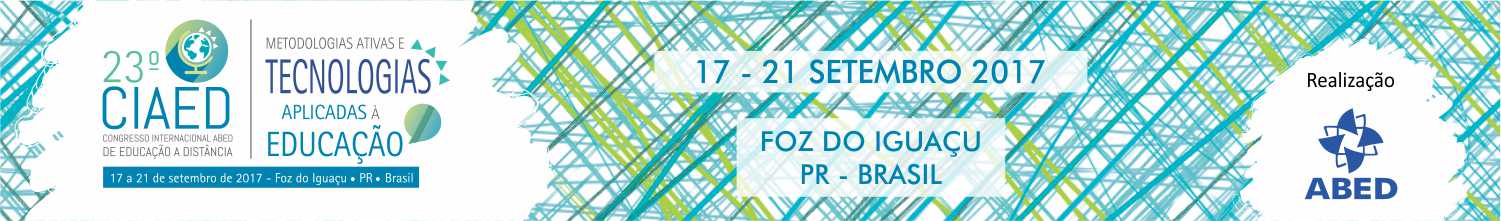 No que tange a carga horária para as aulas práticas, as instituições distribuem o currículo de forma a respeitar as 400 horas de estágio supervisionado, as 200 horas mínimas de atividades complementares, e com autonomia administram sua estrutura, organização, encadeamento lógico, relevância, contextualização, e a sequência de oferta das disciplinas de aulas práticas. 

O que se pode identificar é que as instituições mesclam as ofertas das disciplinas teóricas e práticas para tornar o curso mais dinâmico e atraente para os estudantes
A baixa carga horária para estas atividades
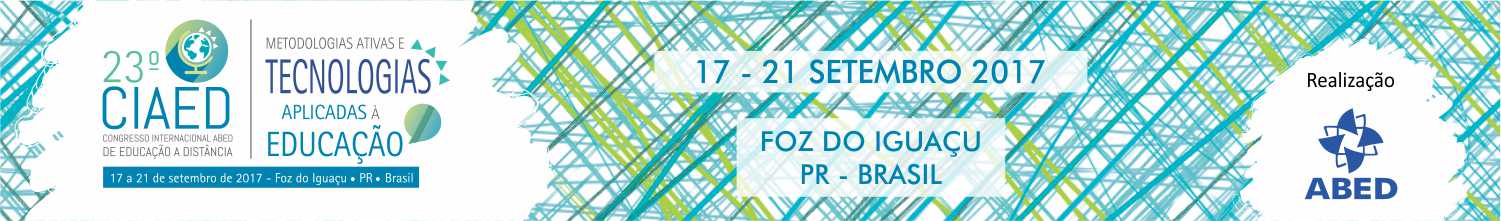 Quando questionados sobre a função e formação dos Tutores, as três instituições informaram que por determinação do MEC os tutores possuem formação na área. 

O tutor deve ser compreendido como um dos sujeitos que participa ativamente da prática pedagógica. Um sistema de tutoria deve prever a atuação de profissionais que ofereçam a tutoria online e tutoria presencial.
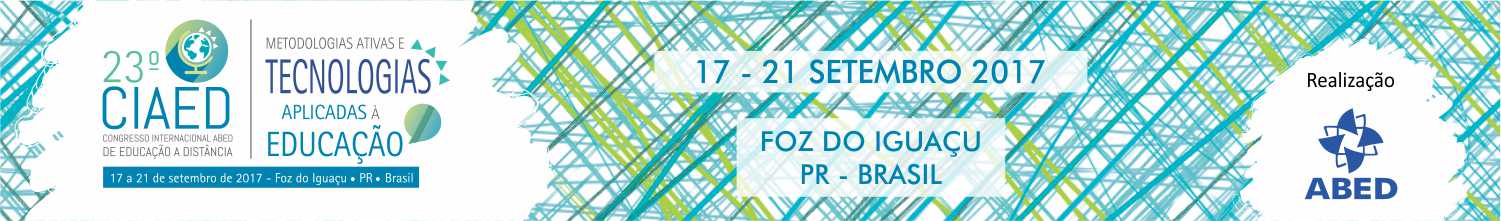 Conforme o documento intitulado “Referencial de qualidade para educação superior a distância” (BRASIL, 2007, p.21):
 
A tutoria a distância atua a partir da instituição, mediando o processo pedagógico junto a estudantes geograficamente distantes, e referenciados aos polos descentralizados de apoio presencial. Sua principal atribuição deste profissional é o esclarecimento de dúvidas através fóruns de discussão pela Internet, pelo telefone, participação em videoconferências, entre outros, de acordo com o projeto pedagógico [...]. A tutoria presencial atende os estudantes nos polos, em horários pré-estabelecidos. Este profissional deve conhecer o projeto pedagógico do curso, o material didático e o conteúdo específico dos conteúdos sob sua responsabilidade, a fim de auxiliar os estudantes no desenvolvimento de suas atividades individuais e em grupo, fomentando o hábito da pesquisa, esclarecendo dúvidas em relação a conteúdo específicos, bem como ao uso das tecnologias disponíveis. Participa de momentos presenciais obrigatórios, tais como avaliações, aulas práticas em laboratórios e estágios supervisionados, quando se aplicam. O tutor presencial deve manter-se em permanente comunicação tanto com os estudantes quanto com a equipe pedagógica do curso.
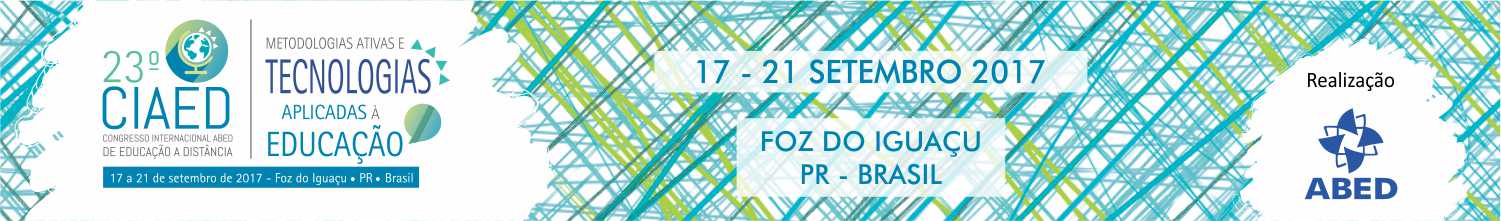 Os estudantes participantes da pesquisa, quando solicitados para avaliar a tutoria presencia do curso quanto a formação, horário de atendimento, postura, e conhecimento técnico, relataram que:

E.1 Excelente, sempre atenta a nossas necessidades, atende todas as expectativas. 
E.2 Ótima! Em todos os sentidos, tira todas as dúvidas e esclarecimentos, nos auxilia e nos dá suporte quando precisamos 
E.3 Excelente
E.4 Muito prestativa e atenciosa, sua experiência profissional na área esportiva faz muita diferença ao explicar o conteúdo das aulas. O grupo criado no WhatsApp nos traz facilidade de comunicação. Sempre nos ajudando nas diversas dúvidas do grupo. Trazer a experiência prática para o curso acrescenta muito para mim.
E.5 Maravilhosa. Qualquer horário que você tenha dúvidas ela já responde
E.6 Nota mil para ela, tive a oportunidade de fazer graduação na Uninter em Pedagogia, e não recebi o mesmo tratamento que hoje estou recebendo, Parabéns pela atenção e preocupação conosco.
E.7 Excelente profissional, atenciosa e com amplo conhecimento nas áreas em que atua
E.8 Sempre atenciosa e pronta a auxiliar, descontraída e firme quando necessário até o presente momento demonstra um amplo conhecimento não só da matéria em si, mas de outras áreas também 
E.9 Muito comprometida com seu trabalho, interessada no aprendizado dos alunos.
E.10 Muito participativa, indo atrás de palestras e atividades além de a qualquer momento tirar dúvidas importantes que temos.
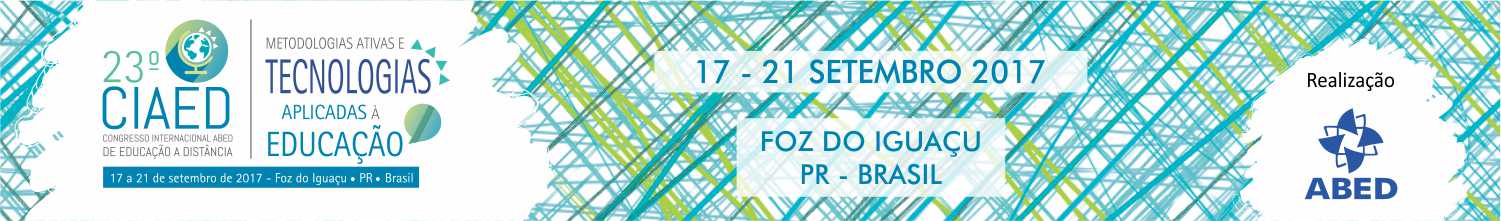 E por fim, ao analisarmos aspectos sobre concepções, características e orientações de ensino subjacente a modalidade do EAD, buscamos novamente respostas no “Referencial de qualidade para educação superior a distância” (BRASIL, 2007, p.8), sustenta que:
 
O projeto político pedagógico deve apresentar claramente sua opção epistemológica de educação, de currículo, de ensino, de aprendizagem, de perfil do estudante que deseja formar; com definição, a partir dessa opção, de como se desenvolverão os processos de produção do material didático, de tutoria, de comunicação e de avaliação, delineando princípios e diretrizes que alicerçarão o desenvolvimento do processo de ensino e aprendizagem.
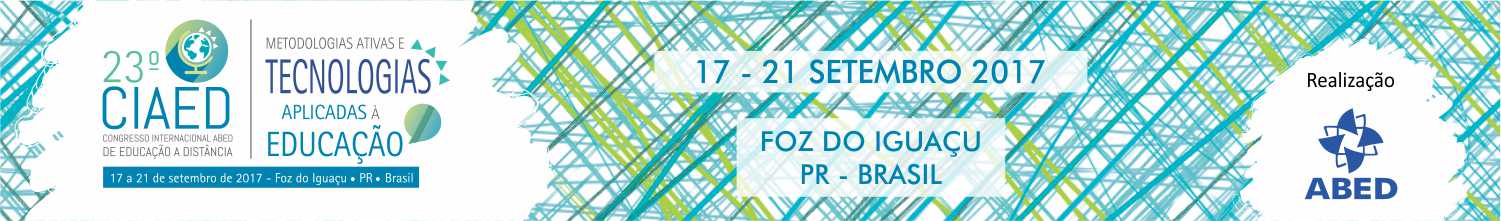 Sendo assim, precisamos repensar a educação a distância numa dinâmica complexa e também perceber, como atuar em uma nova proposta educacional que seja capaz de promover ou incorporar estratégias didáticas criativas, inovadoras, que favoreçam a integração do conhecimento teórico, prático e contextualizado.
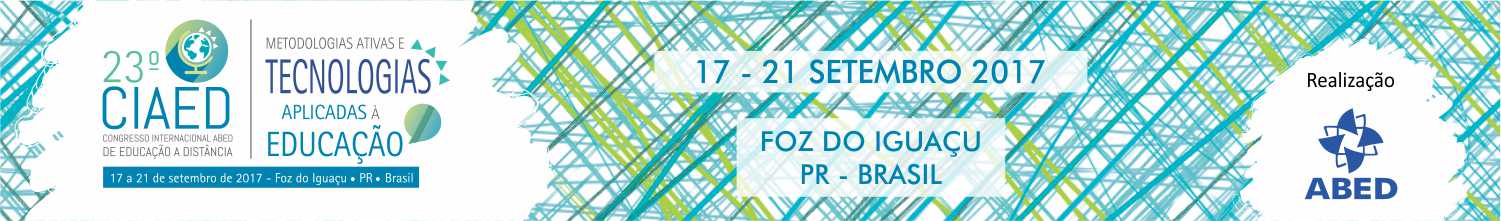 Algumas Considerações:

A pesquisa nos permitiu compreender a proposta dos cursos de Educação física na modalidade a distância de três instituição de ensino de grande porte, na cidade de Curitiba/Paraná/Brasil. Sendo possível, analisar e comparar com as questões postas pelos conselhos estaduais e federais, quanto a incoerência de oferta de cursos de Educação Física na modalidade a distância. 

O que se faz necessário, é um controle rígido por parte dos órgãos reguladores, para validação se o que está posto nos projetos de cursos, estão sendo ofertados pelas instituições.

Para pesquisas futuras, indicamos acompanhamento dos egressos.
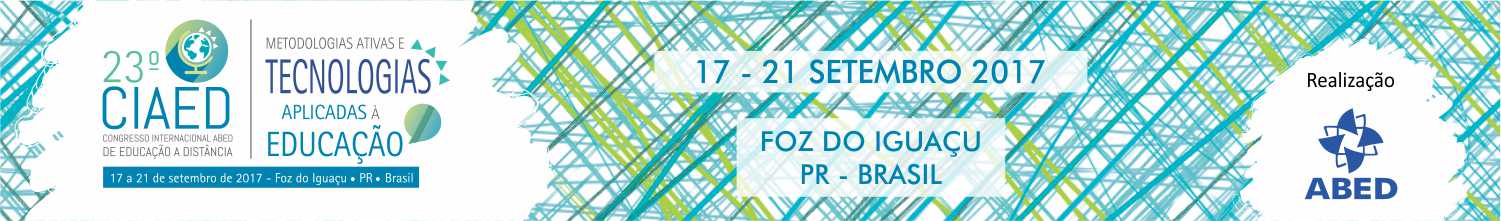 REFERÊNCIAS

ARAÚJO, C. et al. Estudo de caso: métodos de investigação em educação. Instituto de Educação e Psicologia, Universidade do Minho, 2008. Disponível em: <http://www.unisc.br/portal/images/stories/a_unisc/estrutura_administrativa/nupes/estudo_caso.pdf>. Acesso em: 07 abril de 2017.
 
BRASIL. Referencial de Qualidade para Educação Superior a Distância. Brasília, 2007. Disponível em: <http://portal.mec.gov.br/seed/arquivos/pdf/referenciaisead.pdf>. Acesso em: 01 de maio de 2017.
 
CASTELANI FILHO, Lino. Educação Física no Brasil: A História que não se conta. 6ª. Ed. Campinas/SP: Ed. Papirus, 1988.
 
COLETIVO DE AUTORES. Metodologia do ensino da educação física. São Paulo: Ed. Cortez, 1992.
 
CONSELHO NACIONAL DE EDUCAÇÃO FÍSICA. Revista Educação Física. no. 42. Disponível em:<http://www.confef.org.br/extra/revistaef/show.asp?id=3984>. Acessado em: 01 de Abril de 2017.
 
GHIRALDELLI JUNIOR, P. Educação Física Progressista: A pedagogia Critico-Social dos conteúdos e a Educação Física Brasileira. São Paulo: Ed. Loyola, 1991.
 
LÜDKE, M; ANDRÉ, M. Pesquisa em educação: abordagens qualitativas. São Paulo: Editora Pedagógica e Universitária, 1986.
 
MORAES, M C; NAVAS, J. M. B. (Colab.). Transdisciplinaridade, criatividade e educação: fundamentos ontológicos e epistemológicos. Campinas, SP: Papirus, 2015.
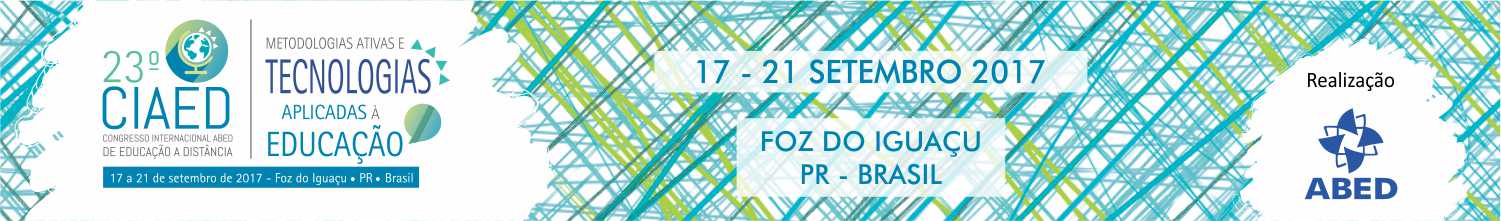 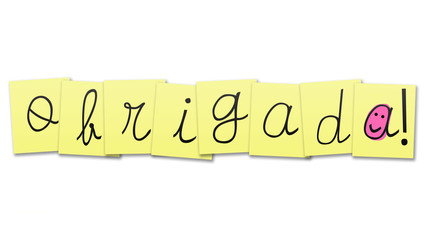 Contatos:
Marina.p@Uninter.com
Karina.r@Uninter.com